Creativity
Understand
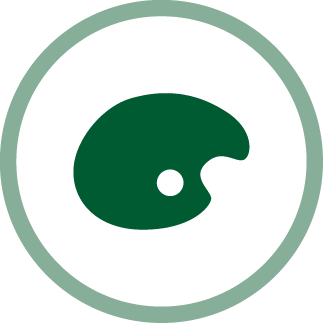 Creativity
What does creativity mean to you?
Understand
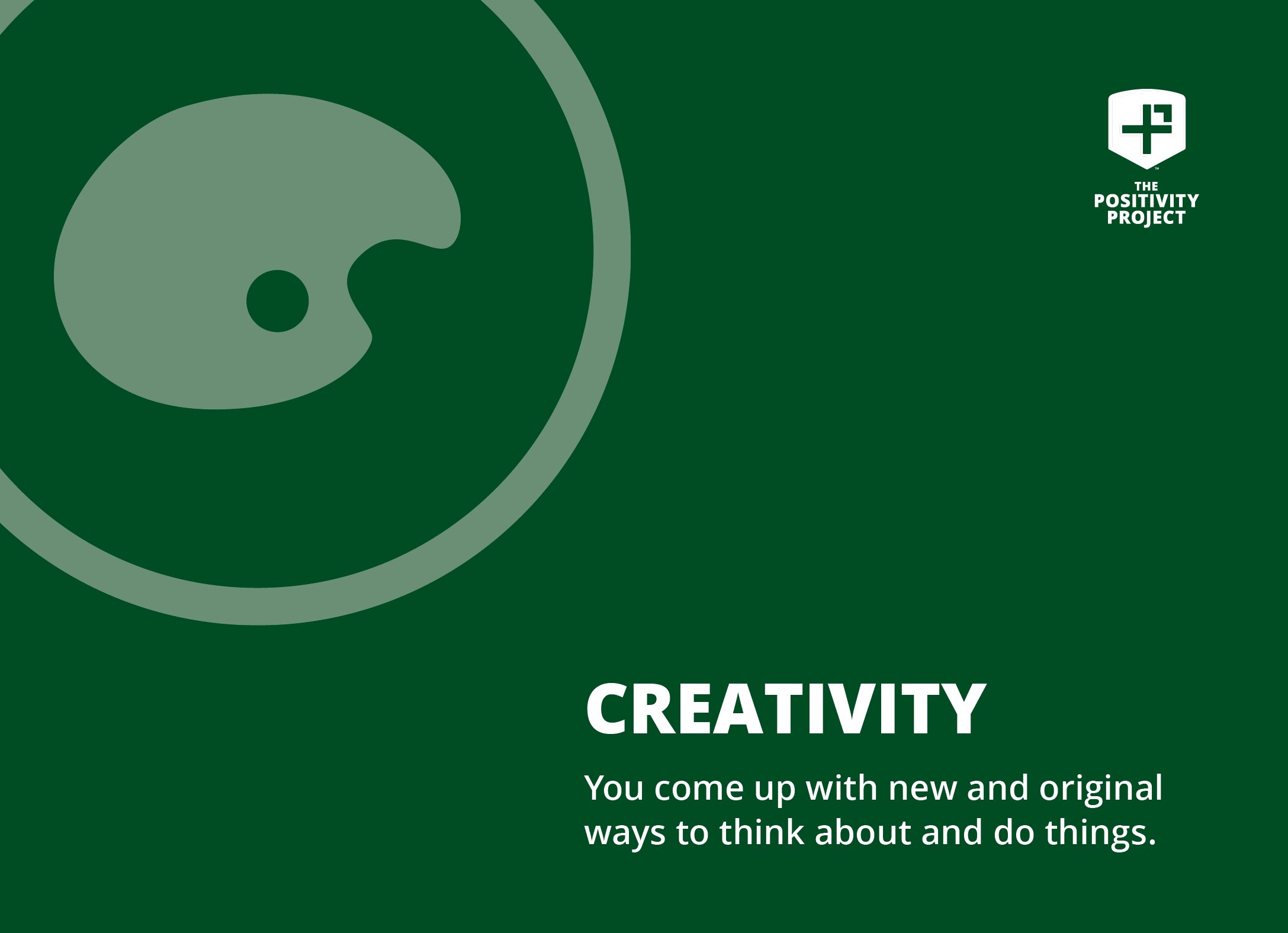 Curiosity
You are curious about everything. 
You are always asking questions, and you find all subjects and topics interesting.  
You like exploration and discovery.
#OtherPeopleMatter
Day 1
CONNECTION TO ANTI-BULLYING MONTH
Creativity means coming up with new and original ways to do things; it requires open mindedness and courage. How does bullying stop people from expressing their creativity?
Bullying can keep people from sharing their creativity and individuality. Trojans, lets make this a school where every student knows their creativity is valued!
Why Do We Need Creativity?
Understand
[Speaker Notes: https://www.youtube.com/watch?v=6unnLOsXHxM]
Why Do We Need Creativity?
Why do you believe creativity has declined? 
Why do you think creativity trumps all and is the most valuable and essential quality according to CEO’s who are looking to hire? 
Do you feel that school stunts your creativity? 
Brainstorm different ways that teachers could  integrate more creative opportunities for you at school.
Understand
Engage
The Secret to Creativity
Engage
[Speaker Notes: https://www.youtube.com/watch?v=X_Y-T_guM1I]
The Secret to Creativity
Where does creativity come from? 

According to the video, “Creativity is everywhere!” Name 5 places you see creativity everyday. 

The video claimed that you can use creativity to solve problems. What problems could you solve using creativity?
Engage
The Secret to Creativity Continued...
The video stated that risk taking and open mindedness both contribute to creativity. Can you think of anything else that might contribute to creativity? 
According to the video, creativity can be taught. How might you teach someone how to be creative? 
“Creativity has a social purpose.” What does this quote from the video mean? How can creativity have a social purpose?
Engage
Alternative Use Test
In the video, the alternative use test was given to measure and cultivate the creativity of individuals. This test proves that anyone can be creative, but we must nurture our creativity and let our minds wander. 
With a partner, make a list of alternative uses for each object pictured in the following slides. Challenge each other to see how many alternative uses you can brainstorm together. You will have 1 minute per slide to brainstorm. Share out your ideas and see which partnership brainstormed the most.
Engage
Alternative Use Test # 1
Tennis Ball
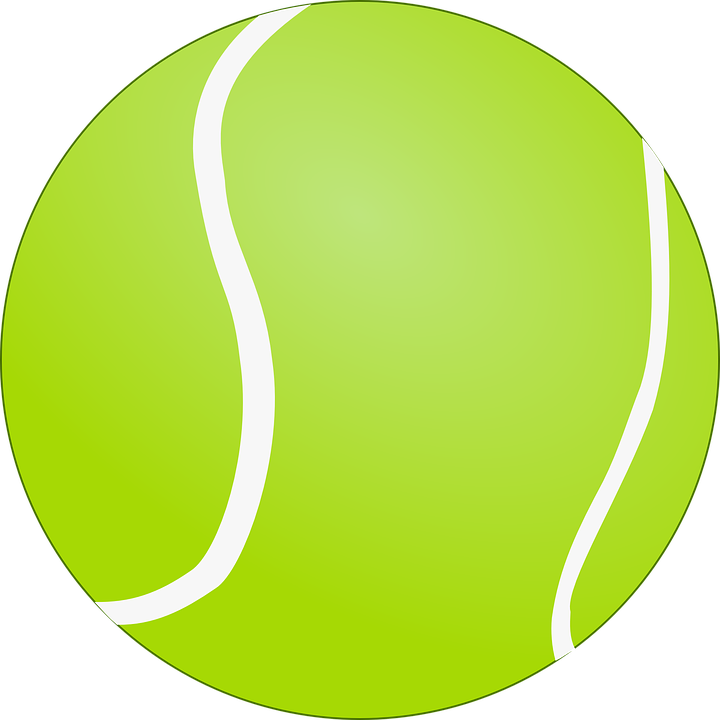 Engage
Alternative Use Test # 2
Paperclip
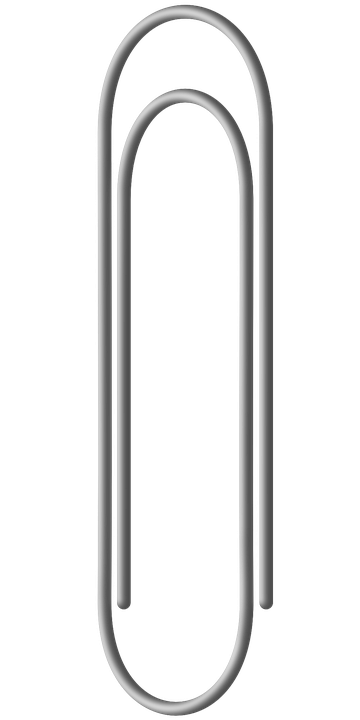 Engage
Alternative Use Test # 3
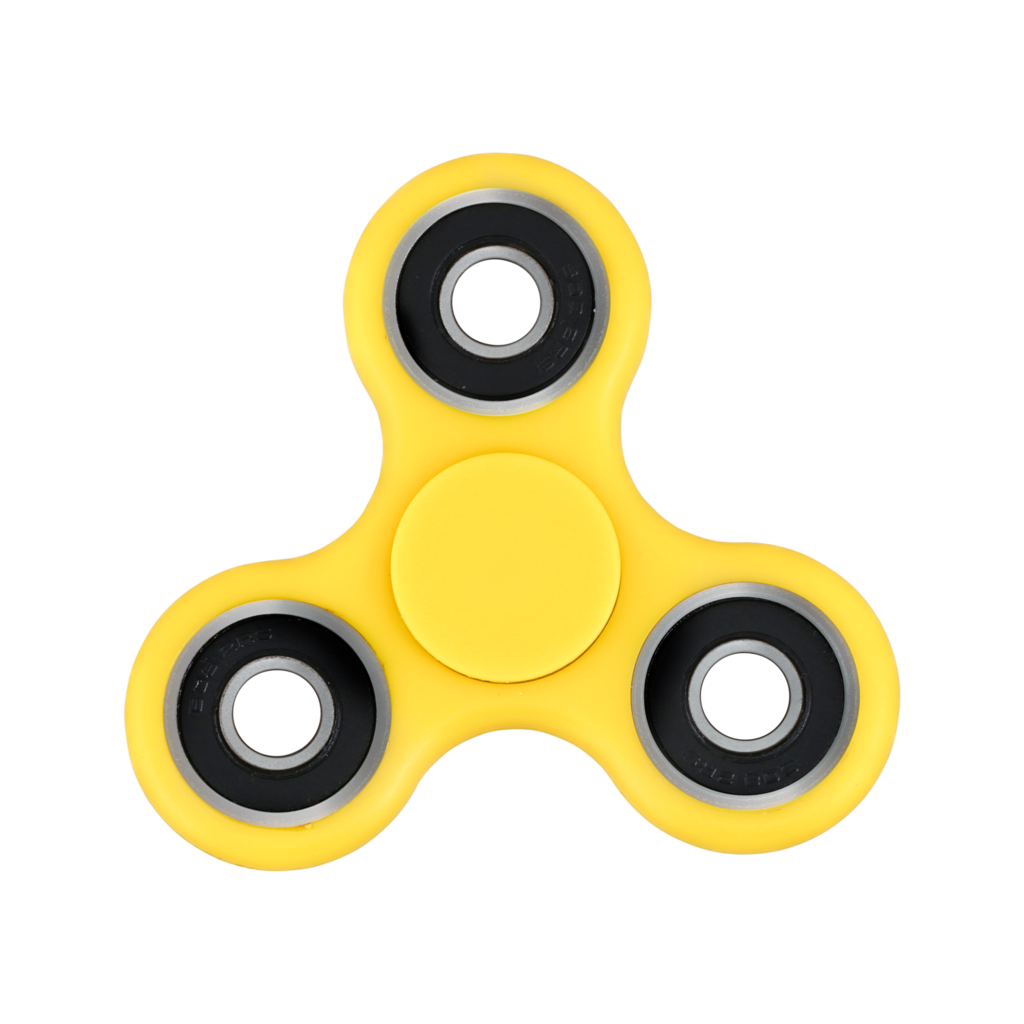 Fidget Spinner
Engage
Alternative Use Test # 4
Paint Brush
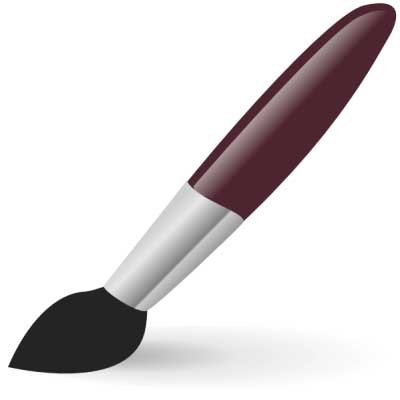 Engage
Alternative Use Test # 5
CD
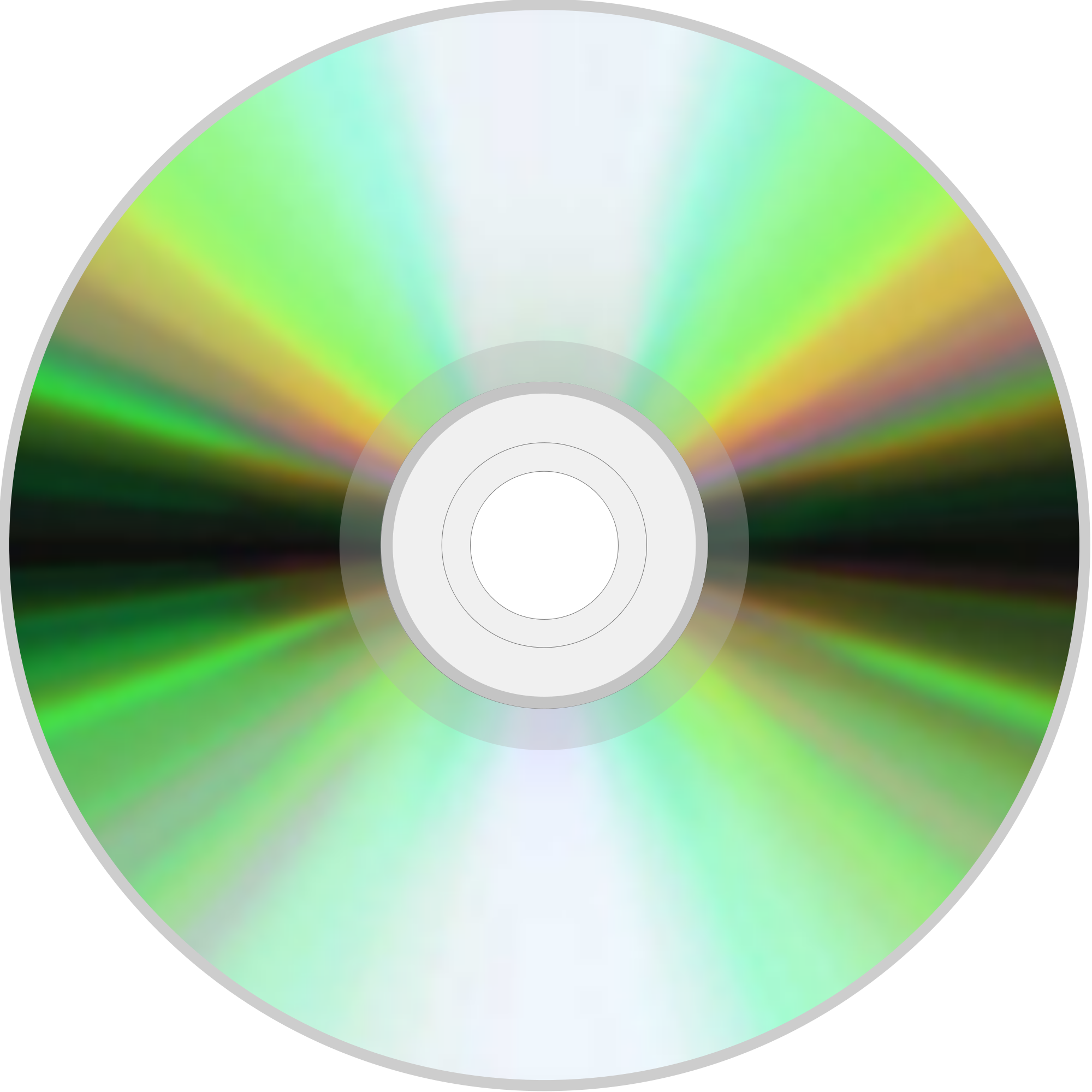 Engage
How to Hack Your Brain to Increase Creativity
Engage
[Speaker Notes: https://www.youtube.com/watch?v=7M-xwgjI2Tg]
Work with a group to recall all 4 ways that you can hack your brain to increase creativity.
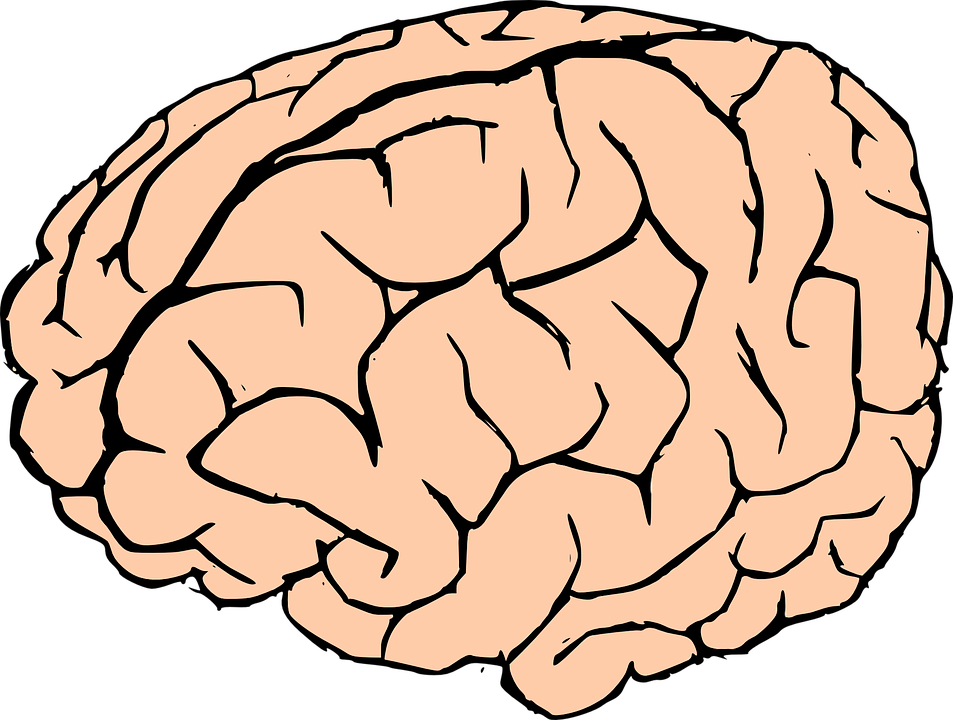 Engage
How to Hack Your Brain to Increase Creativity
Were you able to remember all 4 ways that you can hack your brain to increase creativity? 
Change the Way You Think
Lift Your Mood 
Exercise
Pay Attention to Your Dreams
Engage
Let’s get our creative juices flowing with brain hacks # 2 and # 3 
(lifting our mood 
and exercising)!
Get on your feet and get ready to move!
Let’s Get Our Creative Juices Flowing!
Engage
[Speaker Notes: https://www.youtube.com/watch?v=CJayD81A2fA&list=PLTOTVP9HmWuS68GKSry80AGSZe6Tl46by&index=2]
Creative Prompts Slide 1
Now that your creative juices are flowing, let’s put that creativity into practice. Choose 1 of the following 6 prompts to complete. 
Write a story about the zoo without using the names of any animals.
Pretend that you get to make one rule that everyone in the world must follow. What rule do you make? Why?
If people could not see colors, how would traffic lights work? Design a traffic system that does not rely on colors.
Engage
Creative Prompts Slide 2
Pretend that parents have to take a test before they can have children. Write six questions that would be on the parenting test.
If you could invent a new subject that would be taught to all children in school, what would the subject be? Why do you think children need to learn about your subject?
If you could choose one thing that costs money and make it free for everyone forever, what thing would you choose? Why?
Engage
Share your completed creativity prompt with your group.
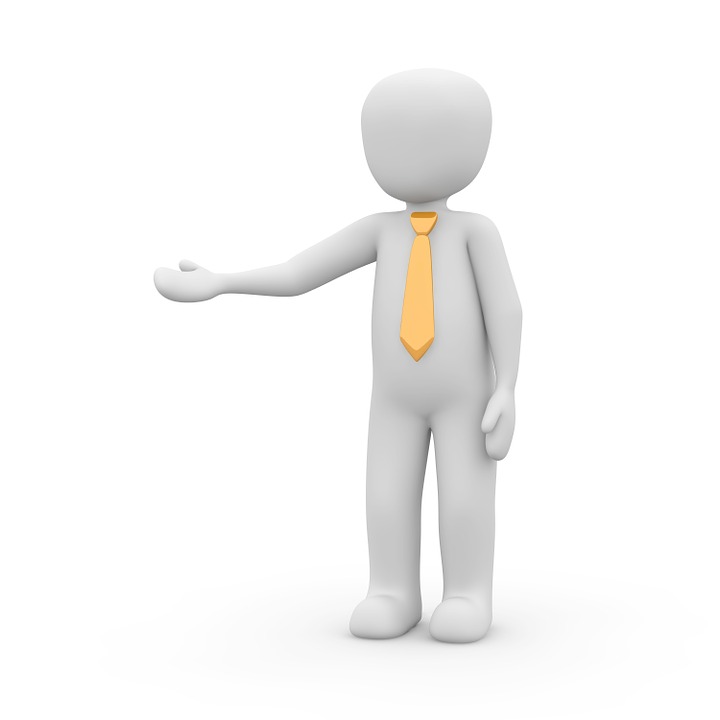 Engage
Reflect
Who would you nominate as the top 3 most creative people in your class? How do they demonstrate creativity on a regular basis?
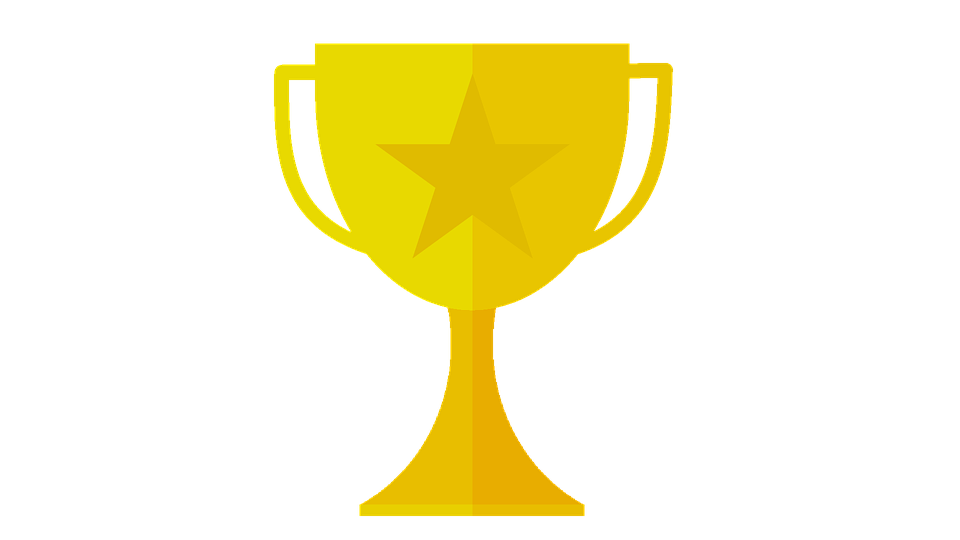 Reflect
Get creative. Choose one way to demonstrate your creativity.
Think outside the box!
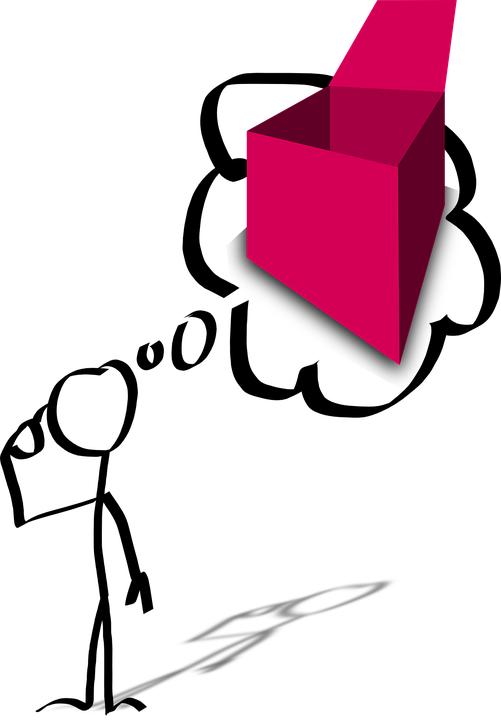 Reflect